BLOCKBUSTER: OPENING WEEKEND PACKAGE
Get in with the A-list…
What’s in a weekend?
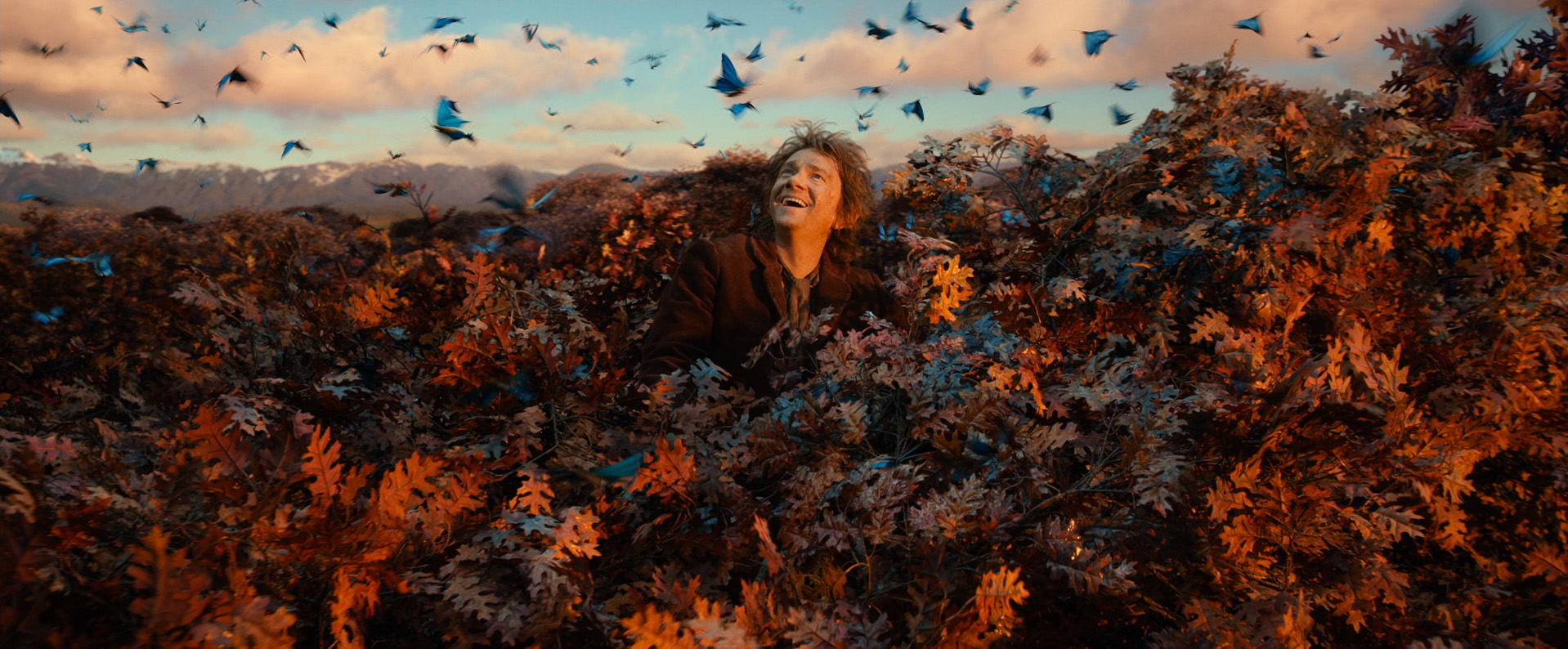 Opening Weekends are when blockbusters do their box-office block-busting. Now, your brand can join in.
This Package allows one brand to sponsor the opening weekends of every blockbuster film of 2014. This means your brand can:
Speak to the ‘Early Release Attendees’ – the earliest early adoptors who want it - need it - first and most.
Showcase your creative content to those hungriest for it, and best equipped to appreciate it.
Be part of the blockbuster buzz when it’s at its buzziest, and ride the wave every step of the way.
What-busters?
Blockbusters are the headline act of the year’s film slate. This package puts your brand centre stage and bathes you in the spotlight at every step of the cinematic journey.

Early Release Attenders are the most avid cinemagoers, and are pretty nonplussed by TV*. If you’re going to speak to them, there’s only one place to do it.
Reach an elite audience through the headline acts of the year’s cinema slate.
*Source: TGI Q2 2013
BLOCKBUSTER: OPENING WEEKEND PACKAGE
Get in with the A-list…
Reaching Early Release Attendees
65% of Early Release Attendees take to social media to share their cinema experience, and are more likely to notice and interact with foyer adverts and activities.
59% of Early release Attendees go to the cinema once a month or more, more frequently than the average cinemagoer.
The Early Release Attendees are the the earliest adoptors, the trendiest trendsetters, the tastiest tastemakers. The elite of the 15-34 ABC1 cinema audience. 
They are active on social media, strong influencers among their peers, and display a huge appetite for all film and cinema content.
They spend an above average 17 minutes in the foyer and are 20% more likely to buy tickets in advance, meaning that they are ready and willing to receive your message at multiple touch points throughout their cinema journey.
Investment
On ScreenSchedule your ad across the most important period of a film’s life cycle – its opening weekend. This package gives you on-screen activity on the Friday, Saturday and Sunday of ALL blockbuster releases during the year.
Online
Capture the excitement and buzz of the latest must-see blockbuster by reaching the 71% of cinemagoers who visit an exhibitor website before booking a ticket. This includes the Facebook hub, Newsletters, booking confirmation pages and a blockbuster film page.
Foyer
Dwell time in the foyer rises from 14 minutes to 17 minutes during the opening weekend of a Blockbuster’s release. This gives you the opportunity to utilise the foyer space through sampling, demos or experiential activity on the opening weekends
Annual sponsorship package investment (inclusive of all production hard costs*):
£1,000,000
Source: GB TGI Q2 2013 / Rentrak Admissions / CAA Film Monitor Coverage & Frequency / CAA FAME 2012. * Includes initial production and delivery, then one copy change/refresh.